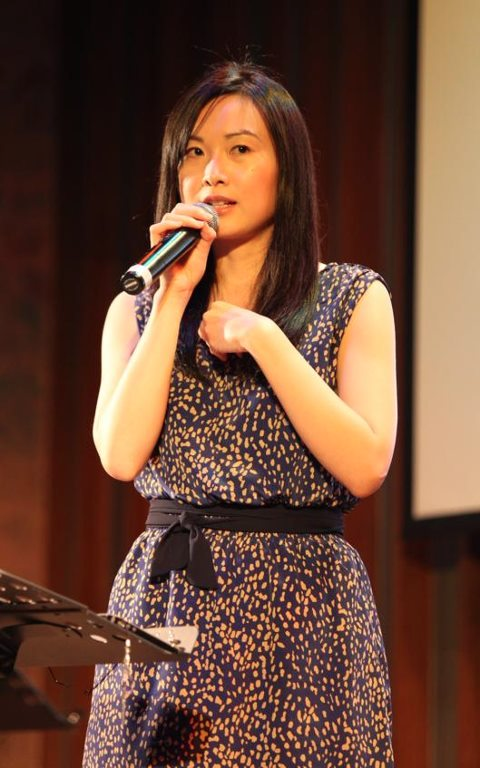 Nang Chawngkung changna kha itiah rei rang a monih
Dr. Rick Griffith, Singapore Bible College
BibleStudyDownloads.org
vii
Chawngreina a ratna
Omolongna (1 min.)
Chawngkungchangna risim (2-3 min.)
Takahmoson narang irei (2 min.)
Mejekchawng achawi (15 min.)
Richijar a asok chongrokhom (15 min.)
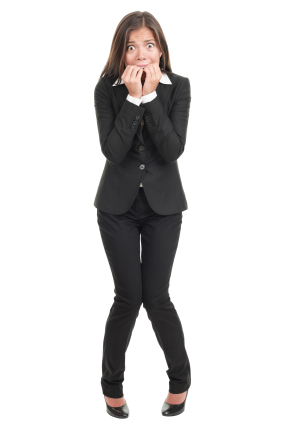 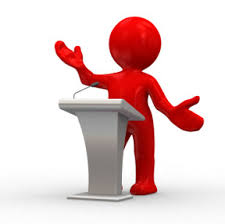 [Speaker Notes: Same slide for presentation 01.54 and 02.07 so translators may copy from one to the other]
16
Nang chawngkungchang na kah eloi a rei rang a monih?
Arei rang a nang rang avaidet
Nang nininga nang rejet det
Patheenchawng reinalam inih
Dr Rick Griffith, Singapore Bible College
www.biblestudydownloads.com
[Speaker Notes: Same slide for presentation 01.49 and 02.03 so translators may copy from one to the other except that 02.03 expands the 01.49 slide]
16
Nang chawngkungchang na kah eloi a rei rang a monih?
Arei rang a nang rang avaidet
Nang nininga nang rejet det
Chance to share what you have learned
Nang rishim kha mihai na arangai jot
Patheen nang jet det rang nih
Helps you see what God has done
Patheenchawng reina lam inih
Mihai le nang rechepthei det rang nih
Mihai na tik te nit a awm narakha thei nonih
[Speaker Notes: Same slide for presentation 01.49 and 02.03 so translators may copy from one to the other except that 02.03 expands the 01.49 slide]
16
Chawngkungchangna reidan
Athar a shokshule:
Nik imining
Erelekna
Riding masak roh!
Athar a shokna:
Ashokha reiroh
Imo nang rangampui
Riding masak roh!
Nikreina lawn kha riding pip a tet roh!
Athar a shok mala:
Nik imining
Niktho
Riding masak roh!
[Speaker Notes: Same slide for presentation 01.50 and 02.04 so translators may copy from one to the other]
19
Ko Chawngkungchangana
Athar a shokshule:
 Arachak
 Rangamnapui
 Miringhai numpokna
Athar a Shokna:
 Nungak-Rothar ruchunna
Jesu, Patheen khutchawi nitna
 “Olona kabangjoi”
Nikreina Rangamnapui lawn kha riding pip a 
tet roh!
Athar a shok mala:
 Atha Chawn
 “Rangamrepna”
 Rangamnapui awmboi
Black
Mahi rachakna hi arem ah mukthei inih!
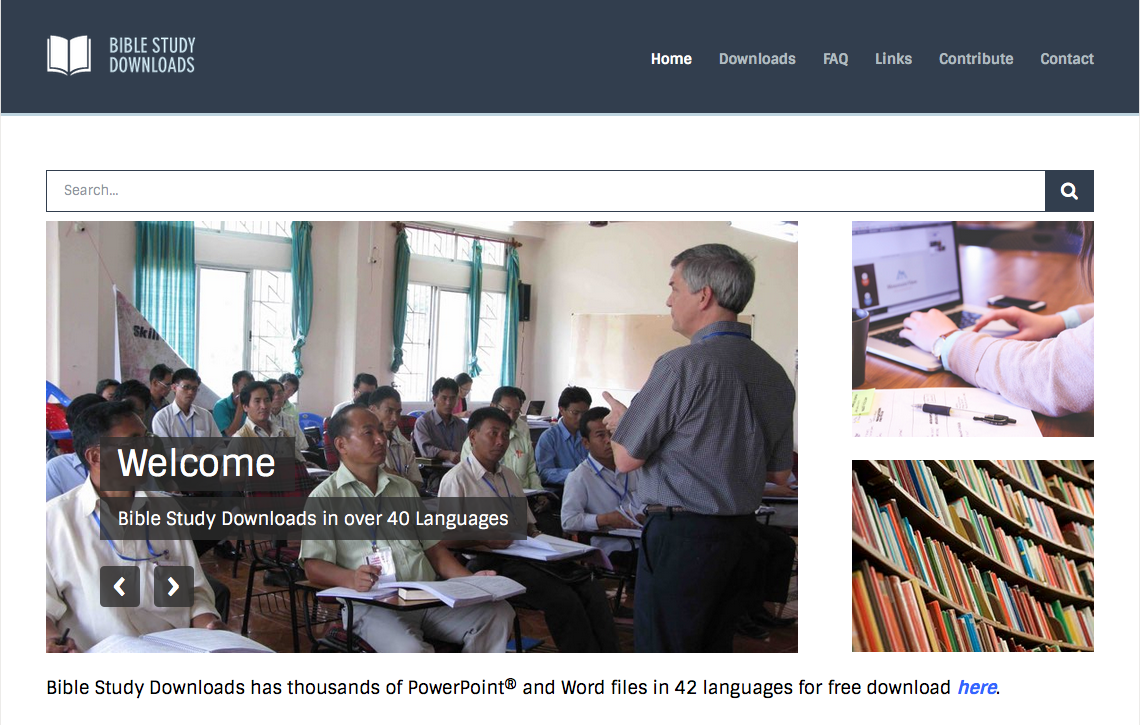 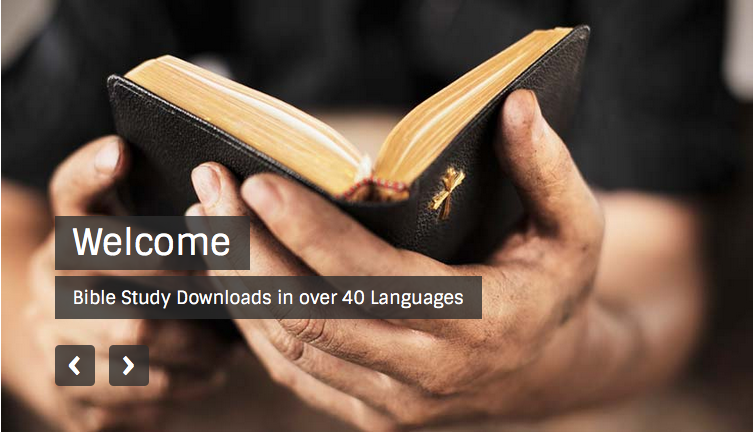 Chawngrophongna (Retheina) hin awm BibleStudyDownloads.org
[Speaker Notes: Preaching (pr)
Homiletics]